Wind in the Wilderness
A Lenten Series from the Prophets
Living into God’s Vision of Justice
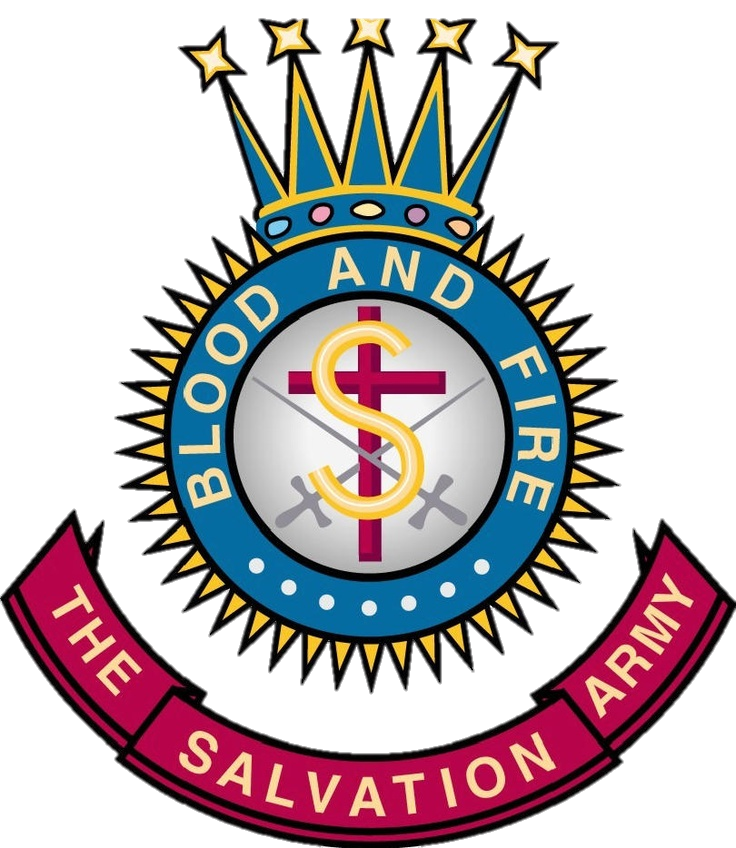 Perpetua Titling MT 60pt
Calibri (Body) 32PT
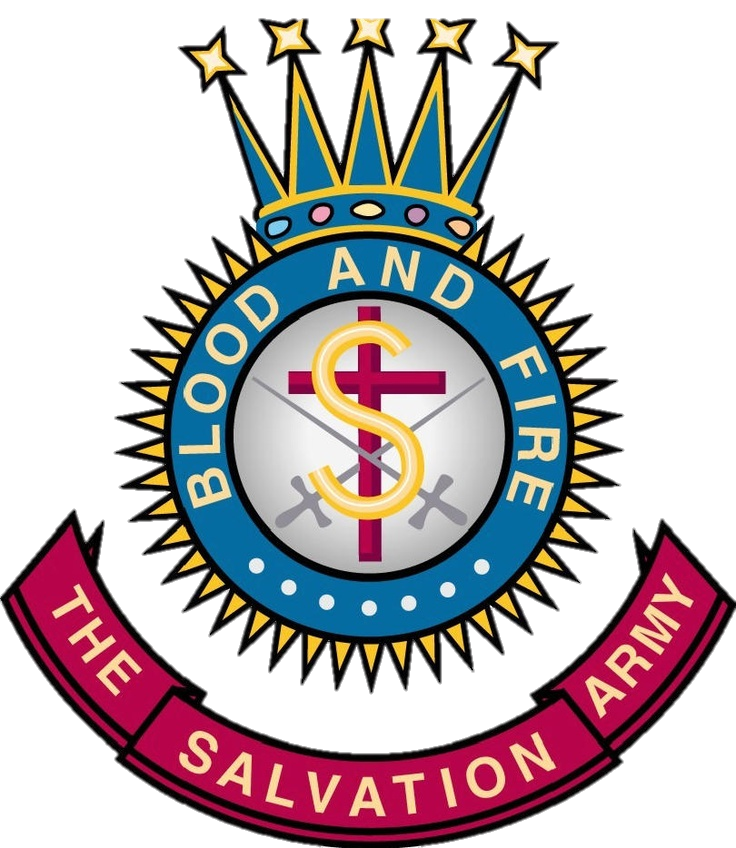 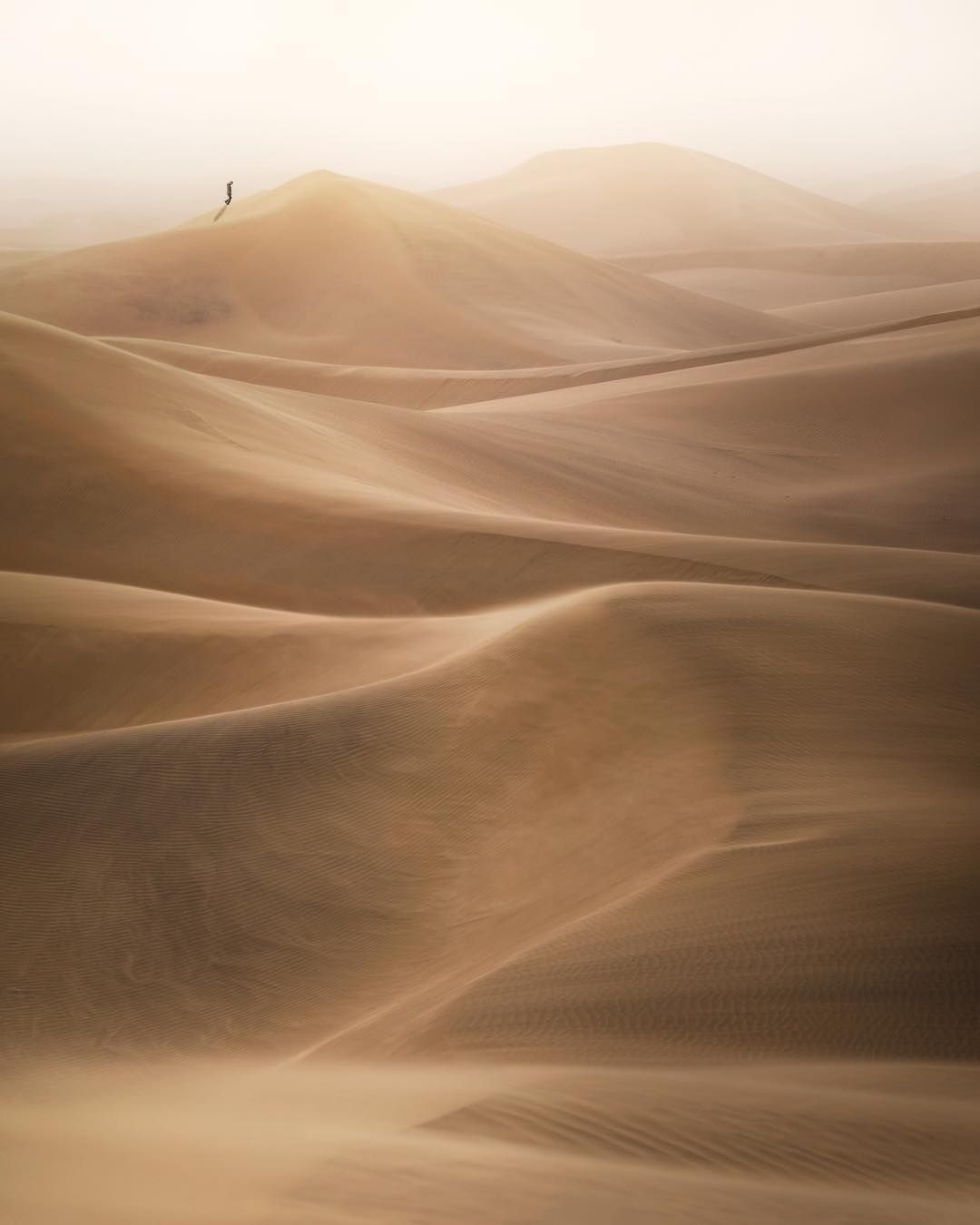 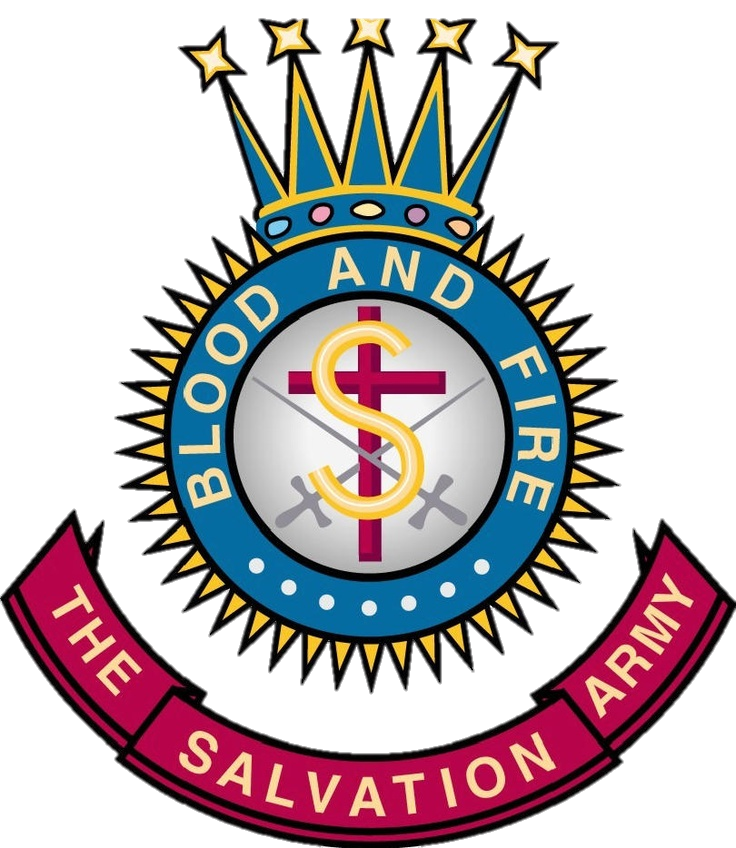